INLS261 Tools for Information Literacy
Microsoft® Office Word 2007 Training
Get up to speed
[Speaker Notes: [Notes to trainer: 
For detailed help in customizing this template, see the very last slide. Also, look for additional lesson text in the notes pane of some slides.
Because this presentation contains Macromedia Flash animations, saving the template may cause a warning message to appear regarding personal information. Unless you add information to the properties of the Flash files themselves, this warning does not apply to this presentation. Click OK on the message.]]
Course contents
Overview: Have you heard the word?
Lesson 1: Get to know the Ribbon
Lesson 2: Find everyday commands
Lesson 3: A new file format
The first two lessons include a list of suggested tasks, and all include a set of test questions.
26 October 2007
Get up to speed
2
Overview: Have you heard the word?
Word 2007 is out. It’s exciting, and it’s designed to be better and more productive than the version you’re used to.
But it may look a little unfamiliar. So this course will help get you up to speed.
Find out how to get the best out of the new and easier version of Word, and see how to do the everyday things you’ve always done.
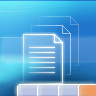 26 October 2007
Get up to speed
3
Course goals
Work with the Ribbon — the new feature that makes Word easier to use than ever before.
Find the everyday, common commands you need to do your job.
Use the new Word file format in the way that’s best for you.
26 October 2007
Get up to speed
4
Lesson 1
Get to know the Ribbon
Get to know the Ribbon
When you first open Word 2007, you may be surprised by its new look.
Most of the changes are in the Ribbon, the area that spans the top of Word.
The Ribbon brings the most popular commands to the forefront, so you don’t have to hunt in various parts of the program for things you do all the time. 
Why the change? To make your work easier and faster.
26 October 2007
Get up to speed
6
[Speaker Notes: The Ribbon was thoroughly researched and designed from users’ experiences so that commands are in the optimal position. 
This lesson will tell you more about the Ribbon and how to work with it.]
The Ribbon in action
The Ribbon’s ease of use and convenience are best understood when seen in action.
Animation: Right-click, and click Play.
Play the animation to see how to cut and paste text, change text formatting, and alter the page background color, all using the Ribbon.
26 October 2007
Get up to speed
7
[Speaker Notes: Specifically, the animation shows how:
Commands on the Home tab are used to cut text from one position and paste it into another.
The text format is changed by using a style.
The page background color is altered on the Page Layout tab. 
[Note to trainer:  To play the animation when viewing the slide show, right-click the animation, and then click Play. After playing the file once, you may have to click Rewind (after right-clicking) and then click Play. If you’re clicking the slide to make text enter or to advance to the next slide and nothing’s happening, click away from the animation. Sometimes you have to click twice. If you have problems viewing the animation, see the notes for the last slide in this presentation about playing a Macromedia Flash animation. If you still have problems viewing the animation, the slide that follows this one is a duplicate slide with static art. Delete either the current slide or the next slide before showing the presentation.]]
Use the Ribbon for common actions
The Ribbon offers ease of use and convenience, with all common actions shown in one place.
For example, you can cut and paste text by using commands on the Home tab; change text formatting by using a Style; and alter the page background color on the Page Layout tab.
26 October 2007
Get up to speed
8
[Speaker Notes: [Note to trainer: This slide is nearly identical to the preceding slide except that it has static art instead of an animation. Use this slide if you have problems viewing the animation. Delete either the current slide or the preceding slide before showing the presentation.]]
What’s on the Ribbon?
Getting familiar with the three parts of the Ribbon will help you understand how to use it.
They are tabs, groups, and commands.
Tabs: The Ribbon has seven basic ones across the top. Each represents an activity area.
Groups: Each tab has several groups that show related items together.
Commands: A command is a button, a menu, or a box where you can enter information.
26 October 2007
Get up to speed
9
[Speaker Notes: Everything on a tab has been carefully selected according to user activities. For example, the Home tab contains all the things you use most often, such as the commands in the Font group for changing text font: Font, Font Size, Bold, Italic, and so on.]
Dialog Box Launchers in groups
At first glance, you may not see a certain command from a previous version.
Fret not.
Some groups have a small diagonal arrow in the lower-right corner called the Dialog Box Launcher     .
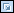 Click it to see more options related to that group. They’ll appear in a familiar-looking dialog box or task pane that you recognize from a previous version of Word.
26 October 2007
Get up to speed
10
[Speaker Notes: Speaking of previous versions, if you’re wondering whether you can get the same look and feel of a previous version of Word, the simple answer is, you can’t. But once you start playing around with the Ribbon a little, you’ll get used to where things are and will like how easy the new design makes getting your work done.]
Additional tabs appear
In the new version of Word, certain tabs appear only when you need them.
Say you insert a picture and want to do more with it, like crop it or change how text wraps around it. 
Where are those commands found?
26 October 2007
Get up to speed
11
Additional tabs appear
In the new version of Word, certain tabs appear only when you need them.
You don’t need to hunt for them. Instead:
Select the picture.
The Picture Tools appear. Click the Format tab.
Additional groups and commands appear for working with pictures, like the Picture Styles group.
26 October 2007
Get up to speed
12
[Speaker Notes: When you click away from the picture, the Picture Tools disappear, and the other groups come back. 
Note: On-demand tools appear for other activity areas too, like tables, drawings, diagrams, and charts.]
The Mini toolbar
Some formatting commands are so useful that you want them available no matter what you’re doing.
Let’s say you want to quickly format some text, but you’re working on the Page Layout tab. 
You could click the Home tab to see the formatting options, but there’s a faster way.
26 October 2007
Get up to speed
13
The Mini toolbar
Some formatting commands are so useful that you want them available no matter what you’re doing.
Select your text by dragging with your mouse, and then point at the selection.
The Mini toolbar will appear in a faded fashion. If you point to the Mini toolbar, it will become solid, and you can click a formatting option on it.
26 October 2007
Get up to speed
14
[Speaker Notes: The Mini toolbar is great for formatting options, but what if you want other types of commands to always be available? Use the Quick Access Toolbar. The next slide will explain what it is.]
The Quick Access Toolbar
The Quick Access Toolbar is the small area to the upper left of the Ribbon.
It contains the things that you use over and over every day: Save, Undo, and Repeat.
Animation: Right-click, and click Play.
You can also add your favorite commands to the Quick Access Toolbar so that they’re available no matter which tab you’re on.
26 October 2007
Get up to speed
15
[Speaker Notes: Play the animation to see how to add a button to, and then remove a button from, the Quick Access Toolbar.
[Note to trainer:  To play the animation when viewing the slide show, right-click the animation, and then click Play. After playing the file once, you may have to click Rewind (after right-clicking) and then click Play. If you’re clicking the slide to make text enter or to advance to the next slide and nothing’s happening, click away from the animation. Sometimes you have to click twice. If you have problems viewing the animation, see the notes for the last slide in this presentation about playing a Macromedia Flash animation. If you still have problems viewing the animation, the slide that follows this one is a duplicate slide with static art. Delete either the current slide or the next slide before showing the presentation.]]
The Quick Access Toolbar
The Quick Access Toolbar is the small area to the upper left of the Ribbon.
It contains the things that you use over and over every day: Save, Undo, and Repeat.
The picture show how you can add your favorite other commands to the Quick Access Toolbar so that they’re available no matter which tab you’re on.
You can also remove buttons from the Quick Access Toolbar.
26 October 2007
Get up to speed
16
[Speaker Notes: [Note to trainer: This slide is identical to the preceding slide except that it has static art instead of an animation. Use this slide if you have problems viewing the animation. Delete either the current slide or the preceding slide before showing the presentation.]]
Temporarily hide the Ribbon
The Ribbon makes everything nicely centralized and easy to find.
But sometimes you don’t need to find things. You just want to work on your document, and you’d like more room to do that. 
In that case, it’s just as easy to hide the Ribbon temporarily as it is to use it.
26 October 2007
Get up to speed
17
Temporarily hide the Ribbon
The Ribbon makes everything nicely centralized and easy to find.
Here’s how:
Double-click the active tab. The groups disappear so that you have more room.
To see all the commands again, double-click the active tab again to bring back the groups.
26 October 2007
Get up to speed
18
Use the keyboard
Okay, keyboard people, these slides are for you. 
The Ribbon design comes with new shortcuts.
This change brings two big advantages over previous versions of Office programs:
There are shortcuts for every single button on the Ribbon.
Shortcuts often require fewer keys.
26 October 2007
Get up to speed
19
Use the keyboard
The new shortcuts also have a new name: Key Tips.
To use Key Tips, start by pressing ALT.
Next:
Press the Key Tip for the tab you want to display. For example, press H for the Home tab. This makes all the Key Tips for that tab’s commands appear.
Press the Key Tip for the command you want.
26 October 2007
Get up to speed
20
[Speaker Notes: Pressing ALT makes the Key Tip badges appear for all Ribbon tabs, the Quick Access Toolbar commands, and the Microsoft Office Button.]
Use the keyboard
What about the old keyboard shortcuts?
Shortcuts that start with the CTRL key remain the same as in previous versions of Word. 
Examples include CTRL+C for copy and CTRL+ALT+1 for Heading 1.
You can still use the old ALT+ shortcuts that accessed menus and commands in previous versions of Word.
However, because the old menus are not available, you’ll have no screen reminders of what letters to press. So you’ll need to know the key sequence by heart in order to use a shortcut.
26 October 2007
Get up to speed
21
Suggestions for practice
Use the Ribbon.
Make additional tabs appear, and then insert a picture and work with the Picture Tools.  
Work with the Mini toolbar.
Use the Quick Access Toolbar.
Hide groups and commands.
Use keyboard shortcuts.
Online practice (requires Word 2007)
26 October 2007
Get up to speed
22
[Speaker Notes: [Note to trainer: With Word 2007 installed on your computer, you can click the link in the slide to go to an online practice. In the practice, you can work through each of these tasks in Word, with instructions to guide you. Important: If you don’t have Word 2007, you won’t be able to access the practice instructions.]]
Test 1, question 1
If you click this button     in Word 2007, what happens? (Pick one answer.)
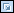 You temporarily hide the Ribbon so that you have more room for your document. 
You apply a bigger font size to your text. 
You see additional options. 
You add a command to the Quick Access Toolbar.
26 October 2007
Get up to speed
23
Test 1, question 1: Answer
You see additional options.
Often a dialog box will appear, and it may look familiar from previous versions of Word.
26 October 2007
Get up to speed
24
Test 1, question 2
Where is the Quick Access Toolbar and when should you use it? (Pick one answer.)
It is in the upper-left corner of the screen, and you should use it for your favorite commands. 
It floats above your text, and you should use it when you need to make formatting changes. 
It is in the upper-left corner of the screen, and you should use it when you need to quickly access a document. 
It is on the Home tab, and you should use it when you need to quickly launch or start a new document.
26 October 2007
Get up to speed
25
Test 1, question 2: Answer
It is in the upper-left corner of the screen, and you should use it for your favorite commands.
It’s the small toolbar with the Save, Undo, and  Repeat buttons. You can add your favorite commands by right-clicking a command and choosing Add to Quick Access Toolbar.
26 October 2007
Get up to speed
26
Test 1, question 3
The Mini toolbar will appear if you do which of the following? (Pick one answer.)
Double-click the active tab on the Ribbon.
Select text. 
Select text and then point at it. 
Any of the above.
26 October 2007
Get up to speed
27
Test 1, question 3: Answer
Select the text and then point at it.
It will also appear if you right-click your selected text.
26 October 2007
Get up to speed
28
Lesson 2
Find everyday commands
Find everyday commands
Word 2007 is new, and that’s exciting. But you have things to do. 
So now it’s time to find out the exact locations of the most commonly used commands.
For example, where do you create a document? Where are the bullets, the styles, and the spelling checker? What about printing?
This lesson will show that the new program design puts those commands right where you need them.
26 October 2007
Get up to speed
30
Start with the Microsoft Office Button
What happened to the File menu? 
Press the Microsoft Office Button to find out.
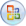 The Microsoft Office Button       is now the place to start in Word.
When you press it, a menu appears that you use to create, open, or save a document.
26 October 2007
Get up to speed
31
[Speaker Notes: You may notice that this menu, shown here, looks a bit like the File menu in previous versions of Word. On the left of the menu, you see all the commands to work with a file. Here’s where to create a new document or open an existing one. You’ve got your Save and Save as commands here, too. 
The right side of the menu lists your recently opened documents. These are always conveniently visible so that you don’t have to search your computer for a document you frequently work on.]
Bullets, numbers, and more
Once you have a document open and have typed your text, you’ll no doubt want to format that text.
Many familiar formatting commands are in view on the Home tab, in the Font group: Bold, Italic, Font Size, and so on. 
And there are several more you’ll find useful here.
26 October 2007
Get up to speed
32
Bullets, numbers, and more
Once you have a document open and have typed your text, you’ll no doubt want to format that text.
For example, don’t overlook the Paragraph group, shown here. It has the ever-popular bulleted lists, numbered lists, and multilevel lists.
Indentation and alignment commands appear here as well.
26 October 2007
Get up to speed
33
[Speaker Notes: Remember to click that small diagonal arrow in the lower-right corner of the group, the Dialog Box Launcher, if you don’t see options that you are accustomed to using in Word. For example, clicking the arrow in the Paragraph group opens a familiar dialog box in which you can work with indentation, widow and orphan control, and much more.]
What about styles?
Interested in a more powerful and efficient approach to formatting than just the bold and italic commands?
You’ll want to know about styles in the new Word.
You can either choose a ready-made Quick Style or apply a style you’ve made before.
26 October 2007
Get up to speed
34
[Speaker Notes: The most frequently used Quick Styles will appear directly on the Ribbon.]
What about styles?
You work with styles on the Home tab, in the Styles group.
The picture shows how to get the styles you want.
Quick styles are ready-made, professional-looking styles that are quick and easy to apply. And they have a new look with this version of Word. 
Click this button to see several more ready-to-use Quick Styles. 
Click the Dialog Box Launcher to open the Styles pane.
26 October 2007
Get up to speed
35
[Speaker Notes: Quick Styles are more than convenient, good-looking outfits for your document. Using these styles throughout your document gives you a great advantage: one-touch makeovers. The most frequently used Quick Styles will appear directly on the Ribbon.
The Styles pane holds custom-made styles you might have made yourself in a previous version of Word, and it’s where you go to create new or amend existing styles.]
The Format Painter
Another high-speed formatting command is Format Painter. 
It’s on the very left of the Home tab, in the Clipboard group.
In case you’re not familiar with the Format Painter, it’s a quick way of duplicating formatting from one section of text to another. 
To use the Format Painter, place the cursor in the text whose format you want to copy and then click the Format Painter button.
26 October 2007
Get up to speed
36
[Speaker Notes: If you have more than one place to paint your formatting, make sure you double-click the Format Painter to get it to stay on. Then select the text that you want to paint on the new format. 
To turn off the Format Painter, click the button again, or press ESC.]
Insert pictures, hyperlinks, headers, and footers
To give your text power and punch, you may want pictures, clip art, charts, or shapes.
The Insert tab offers this wealth of added information.
And those aren’t the only commands on this tab. You’ve got Tables, Hyperlink, Header, and Footer here too.
That’s not all. Not pictured but ready to serve you are page numbers, text boxes, and WordArt.
26 October 2007
Get up to speed
37
Zoom
After you insert something, you may need a closer look at the details. 
So you’ll definitely want to know where to find the zoom control.
Look in the lower-right corner. Drag the slider to the right to zoom in, and drag it to the left to zoom out.
26 October 2007
Get up to speed
38
[Speaker Notes: Tips    
Clicking the percent number to the left of the slider will open the Zoom dialog box, where you can specify a zoom percentage. 
If your mouse has a wheel, you can hold down the CTRL key and turn the wheel forward to zoom in, or backward to zoom out. 
You can also find Zoom commands on the View tab.]
Check your spelling and grammar
Make no mistake!
When you’ve done most of the work in your document, you’ll want to check spelling and grammar before printing  it or sending it in e-mail.
The Spelling & Grammar command is on the Review tab, because this is part of reviewing your work. 
Look toward the far left, in the Proofing group.
26 October 2007
Get up to speed
39
Ready to print?
You’re ready to print—but are you?
First it’s smart to check how your pages are laid out for the printer.
Everything you need is on the Page Layout tab. 
The Page Setup group contains Size (8.5 x 11, A4, and so on), Orientation (landscape and portrait), and Margins.
26 October 2007
Get up to speed
40
[Speaker Notes: That’s right: Margin settings are easily accessible, on the same level as other commands in this group. Remember how in earlier versions you had to dig deep, going to the File menu, Page setup, and so on? Not anymore.]
Yes, ready to print
When you’re truly ready to print, go back to the Microsoft Office Button.
Keep in mind that now you’ve got options:
If you click the Print command, you’ll get the Print dialog box. But point at the arrow on the right of the Print command instead, and you’ll see three additional commands.
26 October 2007
Get up to speed
41
[Speaker Notes: These additional commands are described on the next slide.]
Yes, ready to print
When you’re truly ready to print, go back to the Microsoft Office Button.
Keep in mind that now you’ve got options:
Print
Quick Print
Print Preview
26 October 2007
Get up to speed
42
[Speaker Notes: Print opens the old familiar Print dialog box.
Quick Print sends your document immediately to the printer.
Print Preview shows you how the printed document will look. If you use this command a lot you might like to add it to the Quick Access Toolbar.]
Behind the scenes
All the features you are accustomed to using every day in Word are on the Ribbon and much easier to find than ever before.
So where are the behind-the-scenes settings that aren’t about producing documents, but that control how Word works?
26 October 2007
Get up to speed
43
[Speaker Notes: These include settings like security and user information, spelling dictionaries, and AutoCorrection.]
Behind the scenes
In previous versions of Word, you clicked Options on the Tools menu.
Now, all these settings are part of Word Options, which you see when you click the Word Options button.
It’s on the menu that opens when you click the Microsoft Office Button.
26 October 2007
Get up to speed
44
Suggestions for practice
Add a bulleted list.
Apply Quick Styles, and then zoom out to see all changes. 
Change the Quick Style set.
Use the Format Painter. 
Insert a chart by using the Insert tab.
Make overall changes with the Page Layout tab. Then try more tabs.
Print in all sorts of ways.
Online practice (requires Word 2007)
26 October 2007
Get up to speed
45
[Speaker Notes: [Note to trainer: With Word 2007 installed on your computer, you can click the link in the slide to go to an online practice. In the practice, you can work through each of these tasks in Word, with instructions to guide you. Important: If you don’t have Word 2007, you won’t be able to access the practice instructions.]]
Test 2, question 1
You can apply bulleted lists using commands in which group on which tab? (Pick one answer.)
In the Paragraph group on the Page Layout tab. 
In the Paragraph group on the Home tab. 
In the Symbols group on the Insert tab. 
In the Text group on the Insert tab.
26 October 2007
Get up to speed
46
Test 2, question 1: Answer
In the Paragraph group on the Home tab.
This is where you can apply bulleted lists. Tip: You can also apply bulleted lists by using the Mini toolbar.
26 October 2007
Get up to speed
47
Test 2, question 2
How do you choose print options in the new version of Word? (Pick one answer.)
Click the Print button on the Ribbon. 
Click the Print button on the Quick Access Toolbar. 
Use the Microsoft Office Button. 
Either the first or second option above.
26 October 2007
Get up to speed
48
Test 2, question 2: Answer
Use the Microsoft Office Button.
This is where you open Print Preview as well.
26 October 2007
Get up to speed
49
Test 2, question 3
Which corner has the zoom control? (Pick one answer.)
Upper-right. 
Upper-left. 
Lower-left. 
Lower-right.
26 October 2007
Get up to speed
50
Test 2, question 3: Answer
Lower-right.
In the lower-right corner is the control you use to zoom in and out. You can also use the View menu to see the zoom controls.
26 October 2007
Get up to speed
51
Lesson 3
A new file format
A new file format
One more big change in the new version of Word: an improved file format. 
What does that mean to you?
The new file format helps keep your file sizes smaller, and it helps keep them safer. There are other advantages, too.
26 October 2007
Get up to speed
53
[Speaker Notes: In this lesson you’ll also learn what happens when you open files that don’t have the new format.]
Why the change? XML
The new Word document file format is based on the new Office Open XML Formats.
The format brings lots of benefits:
Helps make your documents safer. 
Helps make your document file sizes smaller.
Helps make your documents less susceptible to damage.
26 October 2007
Get up to speed
54
[Speaker Notes: XML is short for Extensible Markup Language. Don’t worry, you don’t have to understand XML to understand its benefits; it’s all behind the scenes.
More on increased document safety: The XML-based format identifies files that contain scripts or macros, making it easier to find and block unwanted code or macros.]
Why the change? New features
The new file format also gives you the ability to use features that are only available in Word 2007.
One example is the new SmartArt™ graphics feature.
The illustration shows you how to start such a graphic in Word. Notice how many SmartArt graphic designs are available to choose from.
26 October 2007
Get up to speed
55
[Speaker Notes: The new file format supports plenty of other new features, such as math equations, themes, and content controls.]
How do I know I’m using the new format?
When you create a new document in Word 2007, and then save the document, the new file format will automatically be chosen for you.
You can make sure of this by looking closely at the Save As dialog box. Notice that the Save as type box says Word Document. This means the new file format is being used.
26 October 2007
Get up to speed
56
There’s more than one file format?
Previously, there were just two Word file types: documents and templates (.doc and .dot).
With Word 2007 there are four file types: .docx, .dotx, .docm, and .dotm (the “x” stands for XML and the “m” for macro). Take a look at the table for details.
The only outward difference you are likely to see with new Word file formats is if you use macros or code.
26 October 2007
Get up to speed
57
[Speaker Notes: Basic documents and templates (.docx and .dotx) can no longer contain macros or code, which is how they are made safer for everyday use — no one can slip hidden code into a document. But because macros are useful things to have, there are two additional file types to support documents and templates which contain code: .docm and .dotm.]
What about the documents I already have?
You’re probably wondering, “What happens when I open my older documents in the new version of Word?”
Word 2007 can open files created in all previous versions of Word, 1.0 through 2003. 
Word opens older documents in compatibility mode. You know this because at the top of the document “(Compatibility Mode)” appears next to the file name.
26 October 2007
Get up to speed
58
Compatibility mode
What’s compatibility mode all about? 
In short, Word is telling you that the document uses an older file format.
Because that file format doesn’t understand some of the new features in the new version of Word, those features are either turned off or modified so that they approximate an older version of Word.
26 October 2007
Get up to speed
59
[Speaker Notes: In the example shown here, an older Word 2003 document was opened in the new version of Word. As you can see, the Choose a SmartArt Graphic dialog box doesn’t appear at all — the Diagram Gallery appears instead. In fact, this Diagram Gallery is just like the one in Word 2003 and has the same range of functions.
It’s a good idea to stay in compatibility mode if you know you’ll be sharing your documents with a lot of people who are using older versions of Word. That way, what you see is what they see. And you will be able to anticipate what they can and can’t do in their version of Word.]
Converting your old files
Can you convert an older document to the new file format?
Naturally.
With the document open in Word 2007, you just click the Microsoft Office Button, and then click the Convert command on the menu.
This conversion offers the benefits of the new format (helps create smaller, more secure files, and so on) and also the new features with their full, undiminished capabilities.
26 October 2007
Get up to speed
60
[Speaker Notes: An example of fully available new features: You will have all of those choices that you saw in the Choose a SmartArt Graphic box, not the smaller set.
Note: If you have Microsoft Windows® configured to show file extensions, you’ll see that the file name changes from My Document.doc to My Document.docx. The “x” stands for XML.]
Share documents using a converter
If you’ll be sharing documents, there are conversion methods you’ll want to know about. 
Here’s a common scenario that involves a converter.
Start by supposing that you’re using the new file format, either by creating and saving new documents or by upgrading older documents by using the Convert command on the menu that opens from the Microsoft Office Button.
26 October 2007
Get up to speed
61
Share documents using a converter
If you’ll be sharing documents, there are conversion methods you’ll want to know about. 
Here’s a common scenario that involves a converter.
Your friend John has an older version of Word that came with Office 2000. You want to use e-mail to send him your latest document. Will he be able to open it?
Yes. When John clicks the document, the message shown here will ask if he wants to download a converter that will let him open your document.
26 October 2007
Get up to speed
62
[Speaker Notes: Note that this scenario assumes John’s Office installation is updated with the latest patches and service packs.]
Share documents using a converter
If you’ll be sharing documents, there are conversion methods you’ll want to know about. 
Here’s a common scenario that involves a converter.
The document John opens won’t look exactly the same as the one you made, because there are many features in your new version of Word that don’t exist in his version.
Still, he can open it, and will be able to work with it and send it back to you.
26 October 2007
Get up to speed
63
[Speaker Notes: Note: The converter works only with Microsoft Office 2000 SP3, Office XP SP3, and Office 2003 SP1. It works only on the following operating systems: Windows 2000 SP4, Windows XP SP1, and Windows Server® 2003.]
Share documents by saving with an older format
Concerned that John doesn’t have his installation of Office 2000 fully updated?
Save your document with an older file format before sending it to him.
Here’s how:
Click the Microsoft Office Button, and on the  menu, point to the arrow at the end of the Save As command.
Click Word 97-2003 format in the list of options.
26 October 2007
Get up to speed
64
Share documents by saving with an older format
You may get a warning that saving in the older file format will cause certain features to be lost or modified.
For example, if your document contains a new diagram, Word will notify you that the diagram will be combined into a single, uneditable object. That way John can at least see the diagram. But John won’t be able to edit it, because his version of Word doesn’t understand how to work with this new feature.
26 October 2007
Get up to speed
65
Test 3, question 1
In the title bar of your Word document, it says, “Marketing report.doc (Compatibility Mode).” What does this mean? (Pick one answer.)
You can work with the document, but you can’t save it. 
You can’t work with the document, because it’s not compatible. 
You can work with the document using all the new Word features. 
You can work in the document, but Word will limit some new features.
26 October 2007
Get up to speed
66
Test 3, question 1: Answer
You can work with the document, but Word will limit some new features.
The document is in the older file format and does not understand the new features in Word. So those features are limited or disabled.
26 October 2007
Get up to speed
67
Test 3, question 2
Your friend sent you a Word 2000 document in an e-mail message. Can you open it in the new version of Word? (Pick one answer.)
Yes, but you’ll get a warning telling you to get a converter. 
Yes, but the document will open in compatibility mode. 
Yes, if you first turn on compatibility mode with the Quick Access Toolbar. 
No, only files from Word 2002 and later can be opened in the new version of Word.
26 October 2007
Get up to speed
68
Test 3, question 2: Answer
Yes, but the document will open in compatibility mode.
Some features will be limited because you are working with an older file format.
26 October 2007
Get up to speed
69
Test 3, question 3
What happens if you click the Convert command on the menu that opens from the Microsoft Office Button? (Pick one answer.)
Word upgrades the existing file to the new file format and renames the file from “document.doc” to “Upgraded: document.doc.”
Word upgrades the existing file to the new file format and turns on the new features available in the new version of Word. 
Word limits its features to be compatible with the document’s file format. 
Word opens the document in a safe, read-only state so that you can view in the new file format.
26 October 2007
Get up to speed
70
Test 3, question 3: Answer
Word upgrades the existing file to the new file format and turns on the new features available in the new version of Word.
And if you have Windows configured to show file extensions, you’ll see that the extension changes from .doc to .docx.
26 October 2007
Get up to speed
71
Quick Reference Card
For a summary of the tasks covered in this course, view the Quick Reference Card.
26 October 2007
Get up to speed
72
USING THIS TEMPLATE
See the notes pane or view the full notes page (View tab) for detailed help on this template.
[Speaker Notes: Using This Template
This Microsoft Office PowerPoint® template has training content about the new features and benefits of Word 2007. It’s geared for you to present to a group and customize as necessary. 
This template’s content is adapted from the Microsoft Office Online Training course called “Up to speed with Word 2007.”
Features of the template
Title slide: On the very first slide, there is placeholder text over which you should type the name of your company. Or you can delete the text box altogether if you don’t want this text.
Animations: Custom animation effects are applied throughout the presentation. These effects include Peek, Stretch, Dissolve, and Checkerboard. All effects play in previous versions back to Microsoft PowerPoint 2000. To alter animation effects, go to the Slide Show menu, click Custom Animation, and work with the options that appear.
If this presentation contains a Macromedia Flash animation: To play the Flash file, you must register a Microsoft ActiveX® control, called Shockwave Flash Object, on your computer. To do this, download the latest version of the Macromedia Flash Player from the Macromedia Web site.
Slide transitions: The Wipe Down transition is applied throughout the show. If you want a different one, go to the Slide Show menu, click Slide Transition, and work with the options that appear. 
Hyperlinks to online course: The template contains links to the online version of this training course. The links take you to the hands-on practice session for each lesson and to the Quick Reference Card that is published for this course. Please take note: You must have Word 2007 installed to view the hands-on practice sessions. 
If you don’t have Word 2007, you won’t be able to access the practice instructions. 
Headers and footers: The template contains a footer that has the course title. You can change or remove the footers in the Header and Footer dialog box (which opens from the View menu).]